সুস্বাগতম
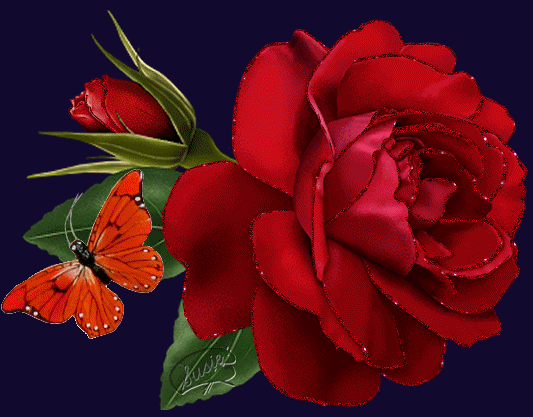 কিসের ছবি?
আজকের পাঠ
ফসলের রোগ ও তার প্রতিকার  
অষ্টম শ্রেণি কৃষি শিক্ষা
পাঠ-৩, অধ্যায়-২ 
সময়-৫০ মিনিট
ব্রেইনস্ট্রমিং
আমরা কিভাবে বুঝব ফসলের রোগ হয়েছে?
সুস্থ ফসল
অসুস্থ ফসল
দলীয় কাজঃ
ফসলের মাঠের ভিতরে গিয়ে রোগাক্রান্ত ফসলের নমুনা এনে দেখাও খাতায় লিখ?
মূল্যায়ণ
বীজ শোধণ কী?
রোগাক্রান্ত ফসল কেন মাটিতে পুতে ফেলতে হয়?
মোজাইক কী?
ঢলে-পড়া রোগ কোন ফসলের বেশি হয়?
পাতা কুক্রানোর কারণ কী?
ধন্যবাদ